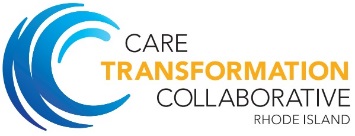 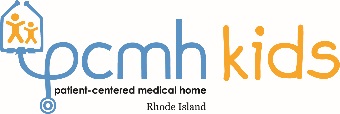 High Risk Meeting
High Risk Sub-Committee Charge : per contract Identification of Children and Families at high risk that will benefit from care coordination 
Today’s purpose: Report out on testing [plan, study, do, act] high risk framework
Develop Action plan for going forward
Agenda
Review of charge and high risk framework process – 5 mins
Aggregate Results & Impact – Category 1 – 5 mins
Aggregate Results & Impact – Category 2 – 5 mins
Aggregate Results & Impact – Category 3 – 5 mins
What did we learn – Successes and challenges – 10 mins
Meeting goals - discussion with Health Plans & Practices – 15 mins
Action plan for going forward – 10 mins
Performance Improvement Process used for high risk identification and engagement
High Risk Sub-Committee Charge : per contract Identification of Children and Families at high risk that will benefit from care coordination
You are here
Category 1: High cost/high utilization
Focus Areas practices selected
2 emergency visits in 6 months (56% of practices chose)
1 hospitalization for BH in 6 months (50%)

Patient range: 0 to 150 selected
Details can be found in excel spreadsheet (link)
Impact – Hasbro
18 mo. old male with 3 ED visits for 2 non-emergent diagnoses, one near-drowning. Frequent missed appointments, not seen for primary care since 8 months of age. Multiple outstanding immunizations. Follow up resulted in catch-up of vaccinations, growth/developmental screening and support for mom with history of depression. Had stopped going for counseling and interested in resuming at time of appointment. Subsequent follow up appointments scheduled.
Category 2 - Poorly controlled or complex conditions
Focus Areas practices selected
ADHD plus other complicating condition such as anxiety (44%)
Asthma and required oral steroids in the past 6 month (44%)
NICU stay greater than 1 week
Infant with neonatal abstinence syndrome (33%)
Other selected 
Autism
Cerebral Palsy
Prematurity
Depression
Patient range: 0 to 172 selected
Details can be found in excel spreadsheet (link)
Impact – Anchor Pediatrics
Family with adopted triplets, now 6 years old (patients since NICU discharge). Initially considered HR due to prematurity (29 wks) & CP. Between the 3 children additional dx now include (but not limited to): fetal alcohol syndrome, developmental delay, VSD, ASD, ODD, DMDD, anxiety. Family relies heavily on NCM/PCP/Staff for emotional support including older siblings and widowed mother. Coordination of multiple ED & hospital admits (medical & psych), coordination with insurer, specialty referrals including HBTS, GI, Neuro, Ophthalmology, Urology, ENT, Psych.
Category 3 - At risk based on gap  in care and/or positive risk screen  that is suggestive of family/social of determinant of health, environmental   concern
Focus Areas practices selected
Child 9 months with less than 3 prevnar immunizations (33%)
2 year old missing  4th Dtap (56%)
Positive screen for depression, substance use disorder and or sexually transmitted infection (33%)
Positive screen for early childhood dental caries 
Post maternal depression screen
Homelessness, (lives in shelter)  Food insecurity
Other
Smoker
BMI >= 85 percentile
Sexually transmitted infection
Patient range: 0 to 382 selected
Details can be found in excel spreadsheet (link)
Impact - Coastal Narragansett Bay Pediatrics
Lilly is an infant whose mother was screened with PHQO and had an elevated score.  Through high-risk investigation, it was discovered that the family was homeless after a domestic violence issue.  Father was charged with reckless endangerment of child. High-risk intervention provided multiple safety checks, DCF CT involvement and updates, housing and domestic violence resource for parent.  Without high-risk intervention it is felt that the mother would not have activated many services for her family due to her mental status at that time.
Total number of high risk patients identified per practice
Link to How high-risk care coordination made a difference with a child or family
Practice Discussion on High Risk Process
Successes or challenges using high risk framework to identify patients and families that would benefit from care coordination?
Team consensus?
Reporting out of EHR?
Number of patients identified vs available resources?
Work flow?
Did patients / families identified benefit from care coordination?
Using the HR framework, how did patients identified compare with health plan lists?
Other?
Discussion with Health Plans & Practices
Does this high risk framework and outcomes meet health plan goals?
Does this high risk framework and outcomes meet practice goals?
Recommendations from health plans and practices?
Action plan for going forward.